ראש השנה פרק א משנה ב

בְּאַרְבָּעָה פְרָקִים הָעוֹלָם נִדּוֹן: 
בַּפֶּסַח עַל הַתְּבוּאָה, 
בָּעֲצֶרֶת עַל פֵּרוֹת הָאִילָן, 
בְּרֹאשׁ הַשָּׁנָה כָּל בָּאֵי הָעוֹלָם עוֹבְרִין לְפָנָיו כִּבְנֵי מָרוֹן, 
שֶׁנֶּאֱמַר: "הַיּוֹצֵר יַחַד לִבָּם, הַמֵּבִין אֶל כָּל מַעֲשֵׂהֶם" (תהילים לג, טו). 
וּבֶחָג נִדּוֹנִין עַל הַמָּיִם.
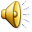 וּנְתַנֶּה תֹקֶף קְדֻשַּׁת הַיּוֹם. כִּי הוּא נוֹרָא וְאָיֹם. וּבוֹ תִנָּשֵׂא מַלְכוּתֶךָ. וְיִכּוֹן בְּחֶסֶד כִּסְאֶךָ. וְתֵשֵׁב עָלָיו בֶּאֱמֶת. אֱמֶת כִּי אַתָּה הוּא דַּיָּן וּמוֹכִיחַ וְיוֹדֵעַ וָעֵד. וְכוֹתֵב וְחוֹתֵם וְסוֹפֵר וּמוֹנֶה וְתִזְכֹּר כָּל הַנִּשְׁכָּחוֹת. וְתִפְתַּח אֶת סֵפֶר הַזִּכְרוֹנוֹת. וּמֵאֵלָיו יִקָּרֵא וְחוֹתָם יַד כָּל אָדָם בּוֹ. וּבְשׁוֹפָר גָּדוֹל יִתָּקַע, וְקוֹל דְּמָמָה דַּקָּה יִשָּׁמַע. וּמַלְאָכִים יֵחָפֵזוּן. וְחִיל וּרְעָדָה יֹאחֵזוּן. וְיֹאמְרוּ הִנֵּה יוֹם הַדִּין. לִפְקֹד עַל צְבָא מָרוֹם בַּדִּין. כִּי לֹא יִזְכּוּ בְּעֵינֶיךָ בַּדִּין. 
וְכָל בָּאֵי עוֹלָם יַעַבְרוּן לְפָנֶיךָ כִּבְנֵי מָרוֹן:
כְּבַקָּרַת רוֹעֶה עֶדְרוֹ. מַעֲבִיר צֹאנוֹ תַּחַת שִׁבְטוֹ. כֵּן תַּעֲבִיר וְתִסְפֹּר וְתִפְקֹד נֶפֶשׁ כָּל חָי. וְתַחְתֹּךְ קִצְבָה לְכָל בְּרִיָּה. וְתִכְתֹּב אֶת גְּזַר דִּינָם...

וּתְשׁוּבָה וּתְפִלָּה וּצְדָקָה מַעֲבִירִין אֶת רֹעַ הַגְּזֵרָה: